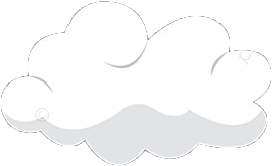 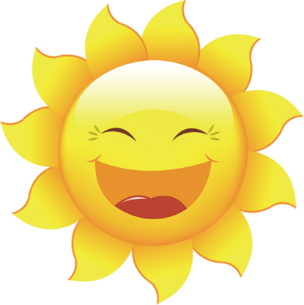 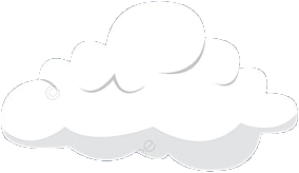 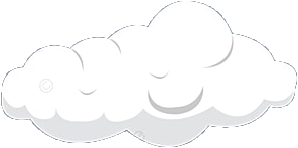 KHỞI ĐỘNG
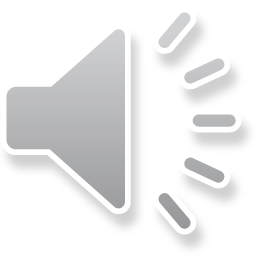 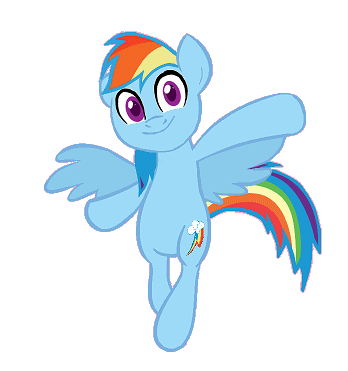 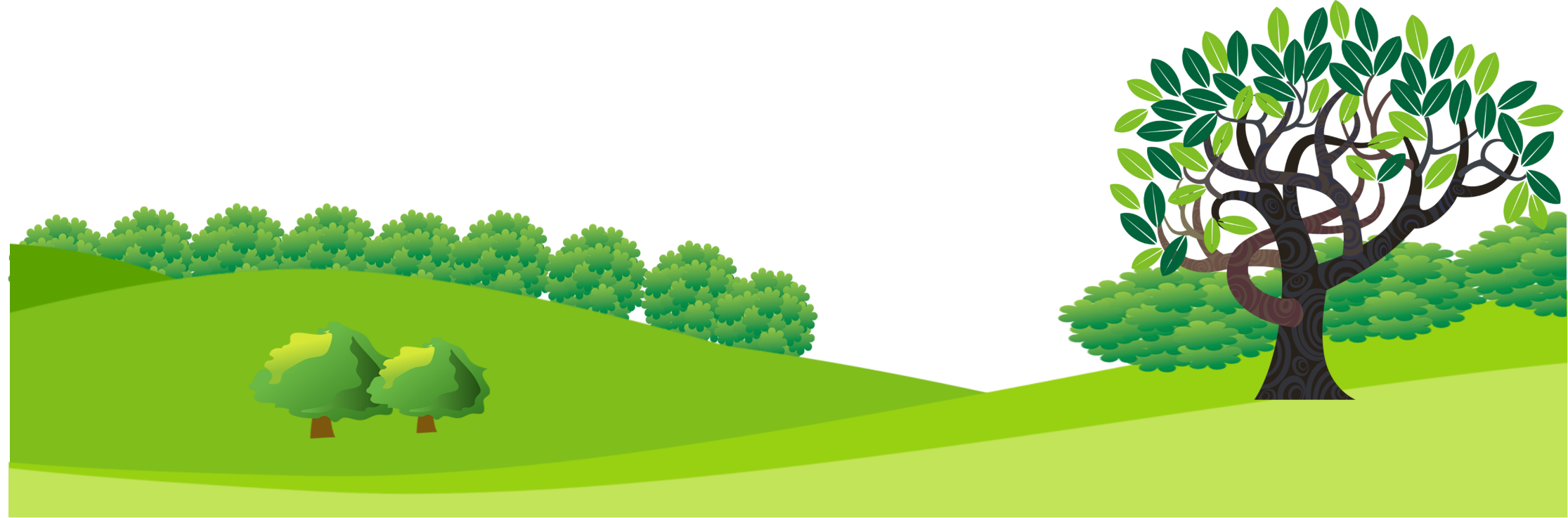 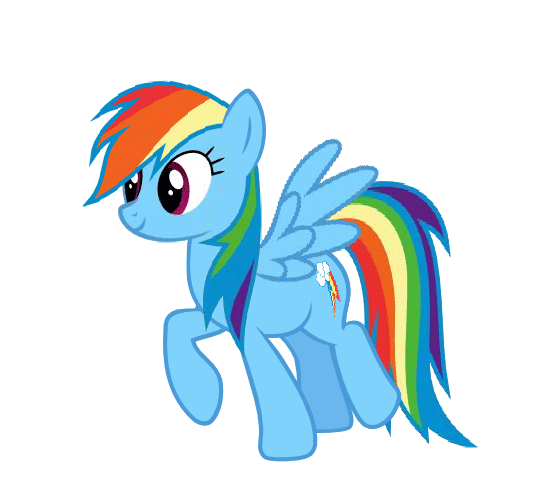 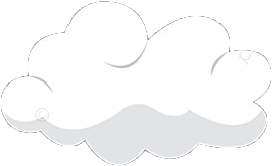 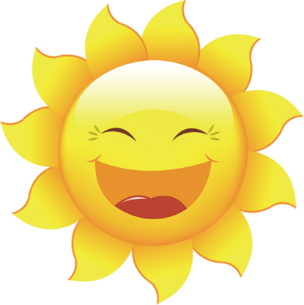 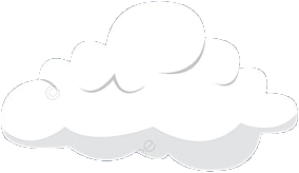 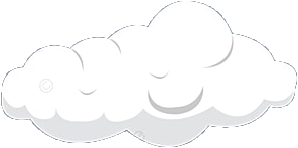 LUYỆN TỪ
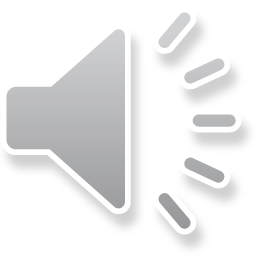 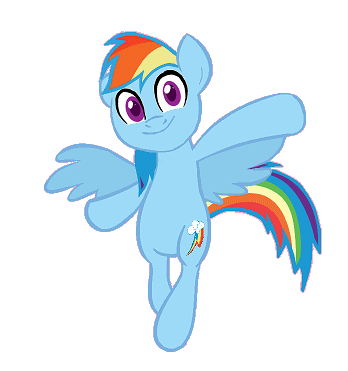 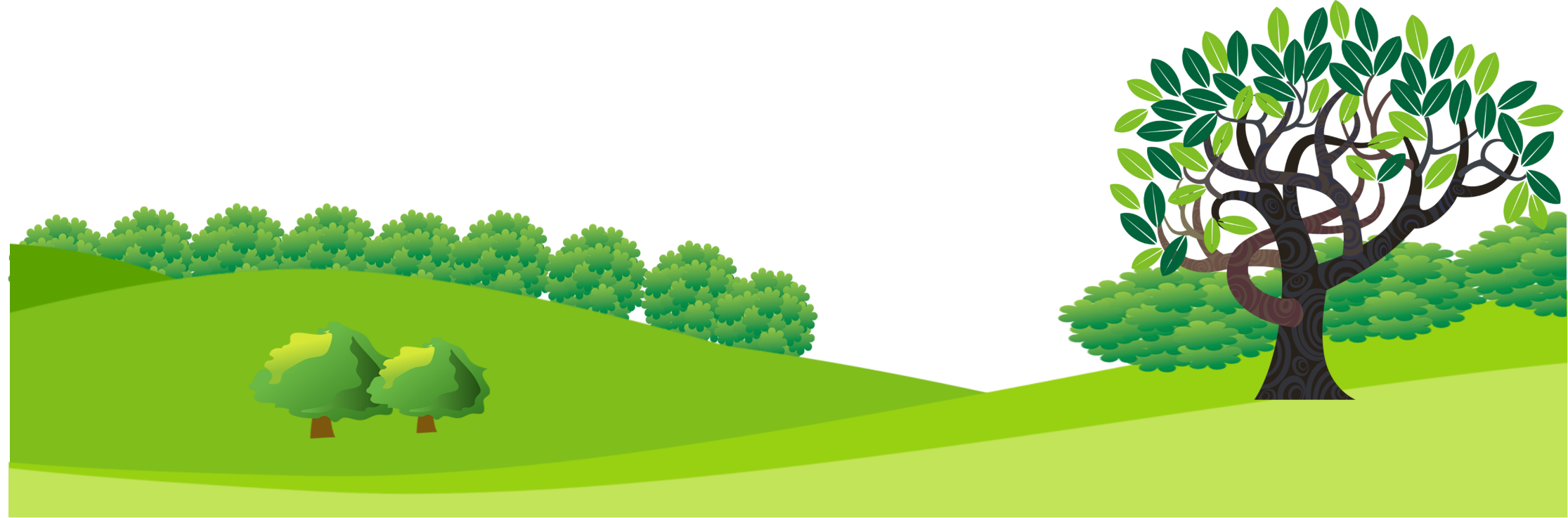 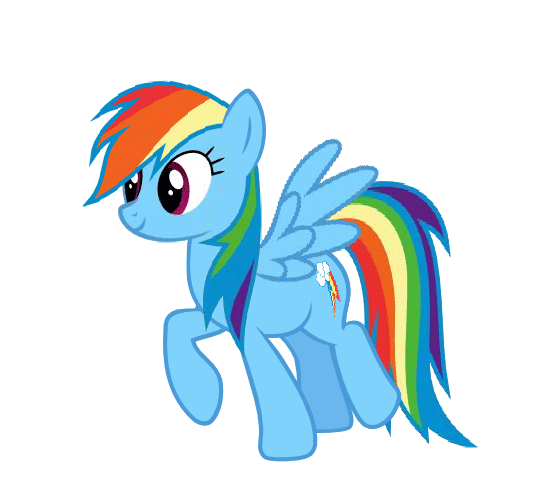 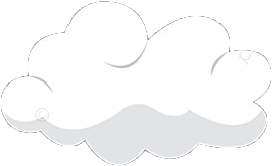 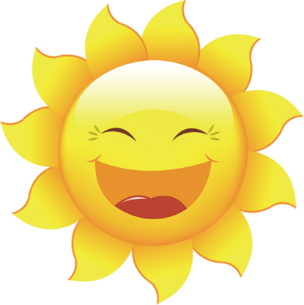 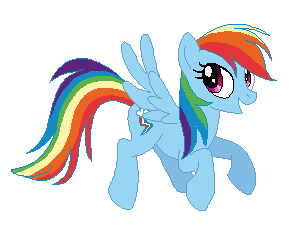 3. Tìm 2-3 từ ngữ:
a. Có tiếng chăm 		M: chăm sóc
b. Có tiếng thương		M: thương yêu
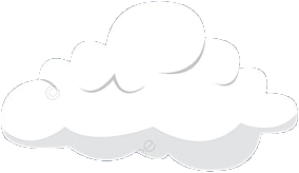 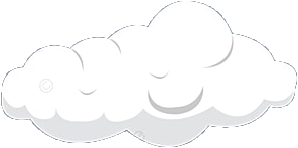 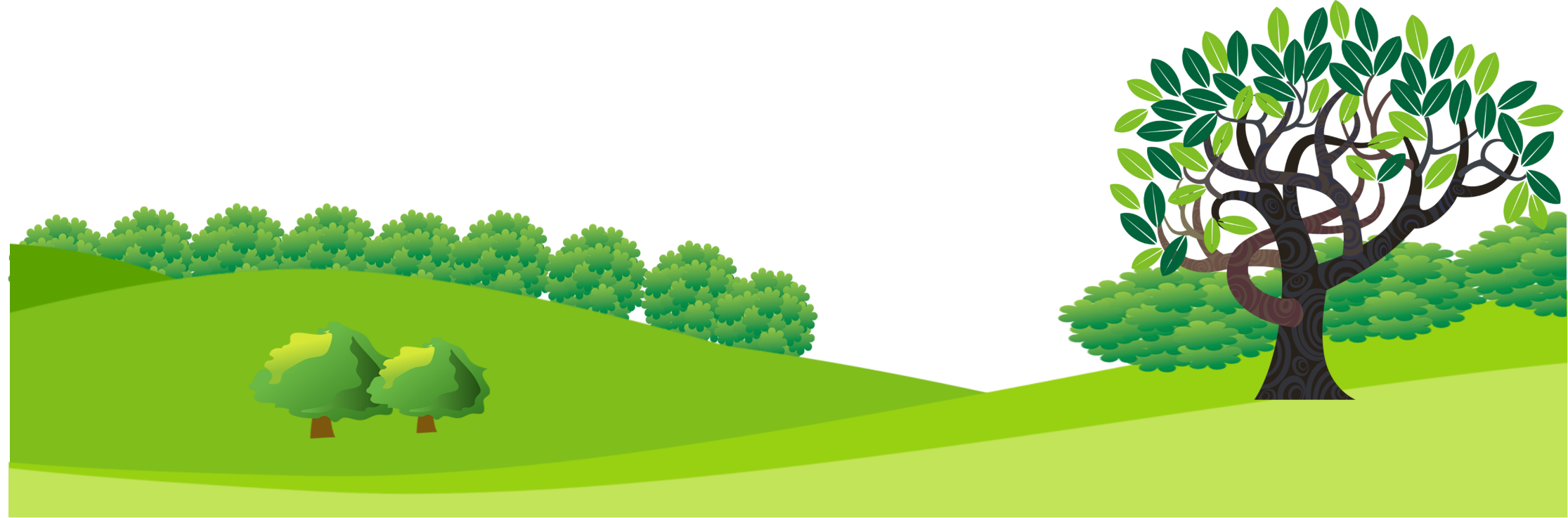 chăm sóc
chăm lo
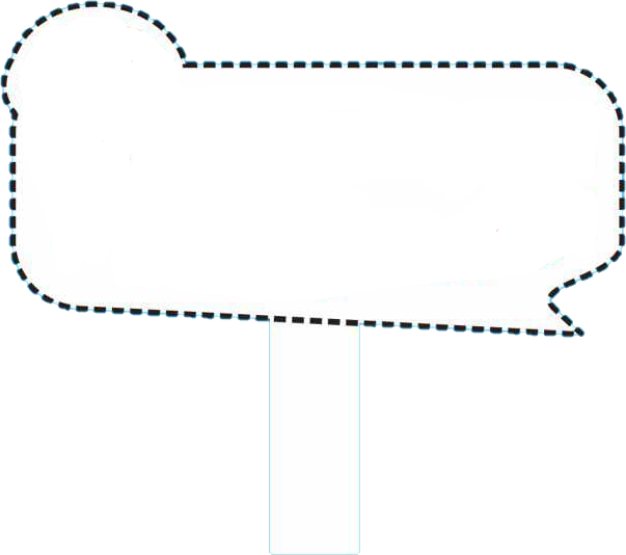 chăm
chăm bón
chăm bẵm
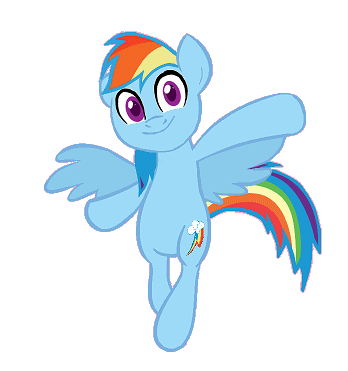 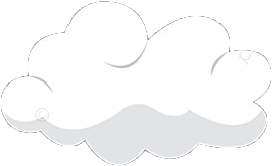 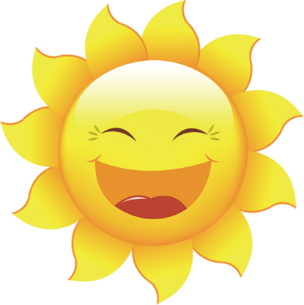 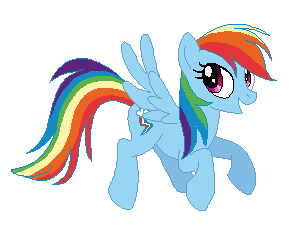 3. Tìm 2-3 từ ngữ:
a. Có tiếng chăm 		M: chăm sóc
b. Có tiếng thương		M: thương yêu
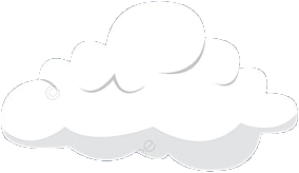 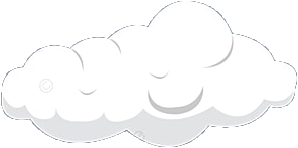 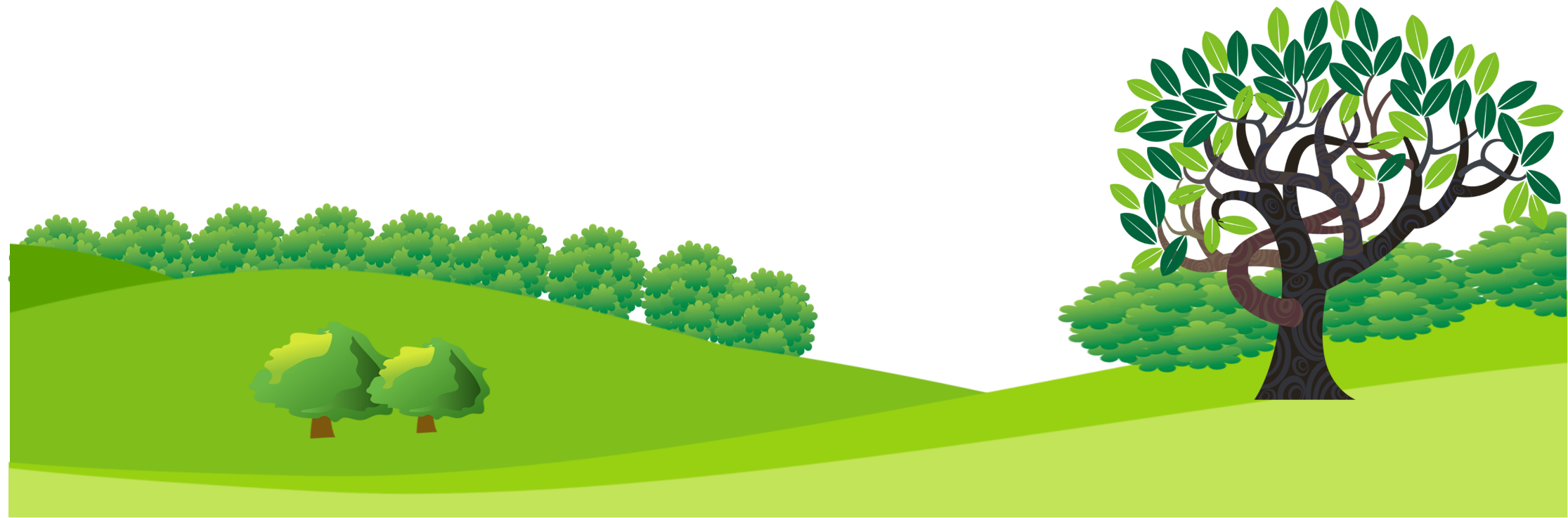 thương mến
thương yêu
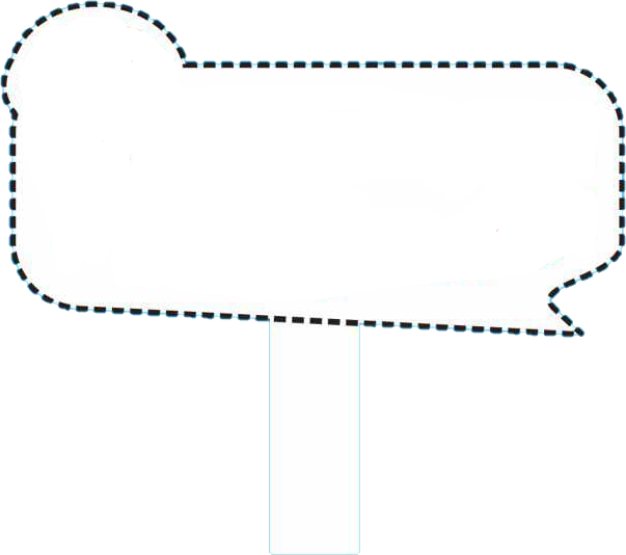 thương
thương xót
tình thương
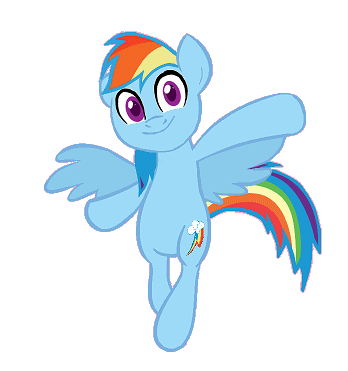 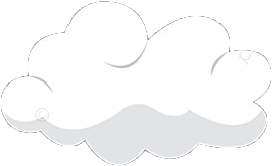 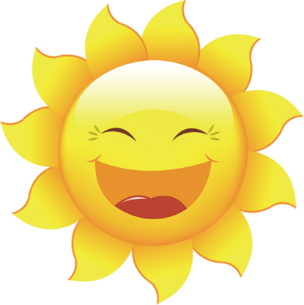 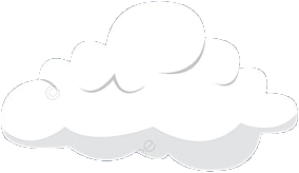 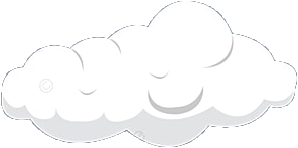 LUYỆN CÂU
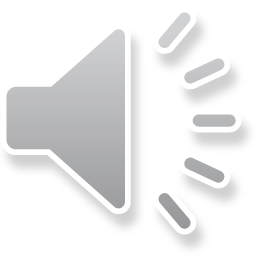 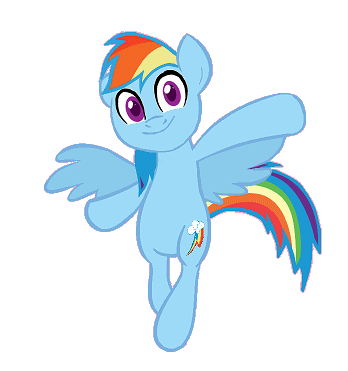 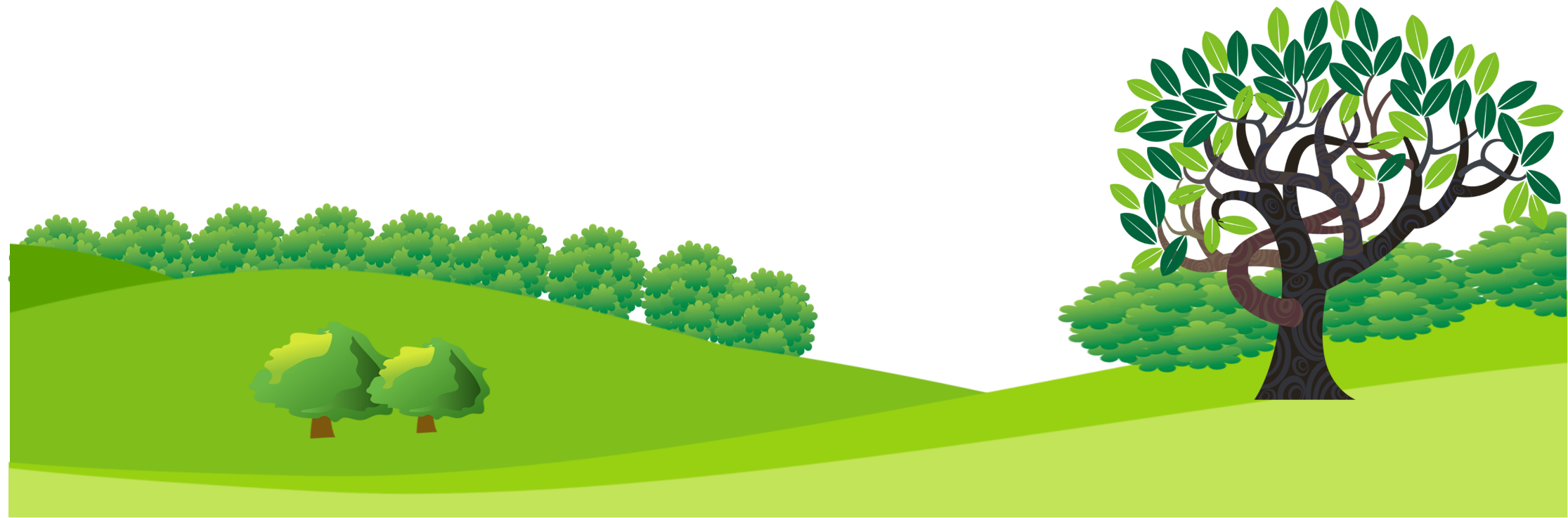 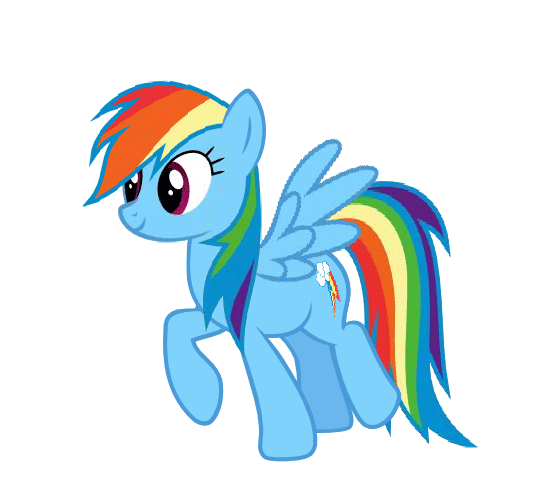 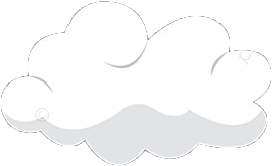 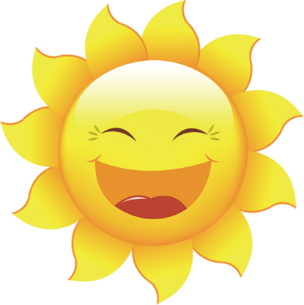 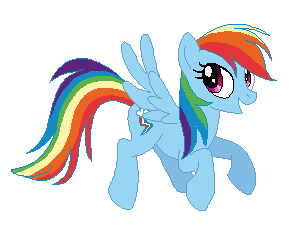 4. Thực hiện các yêu cầu dưới đây.
a) Chọn ở mỗi nhóm một từ để xếp thành câu.
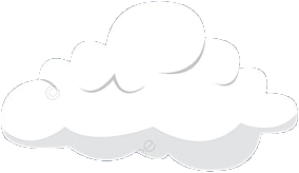 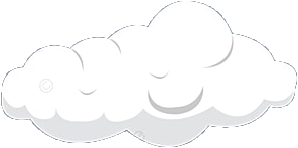 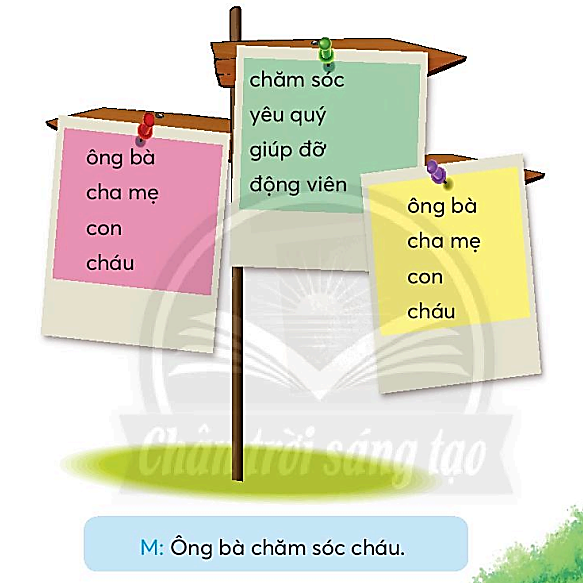 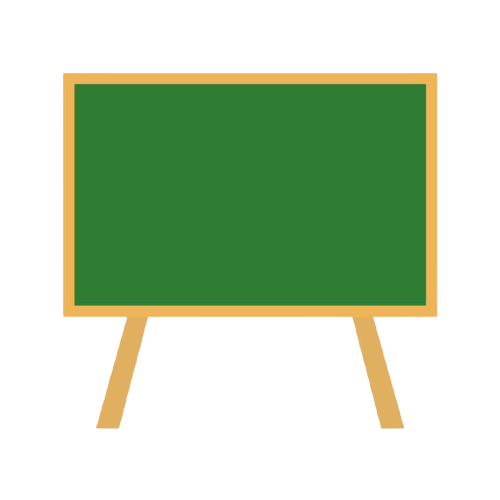 Cha mẹ yêu quý con.
Con giúp đỡ cha mẹ.
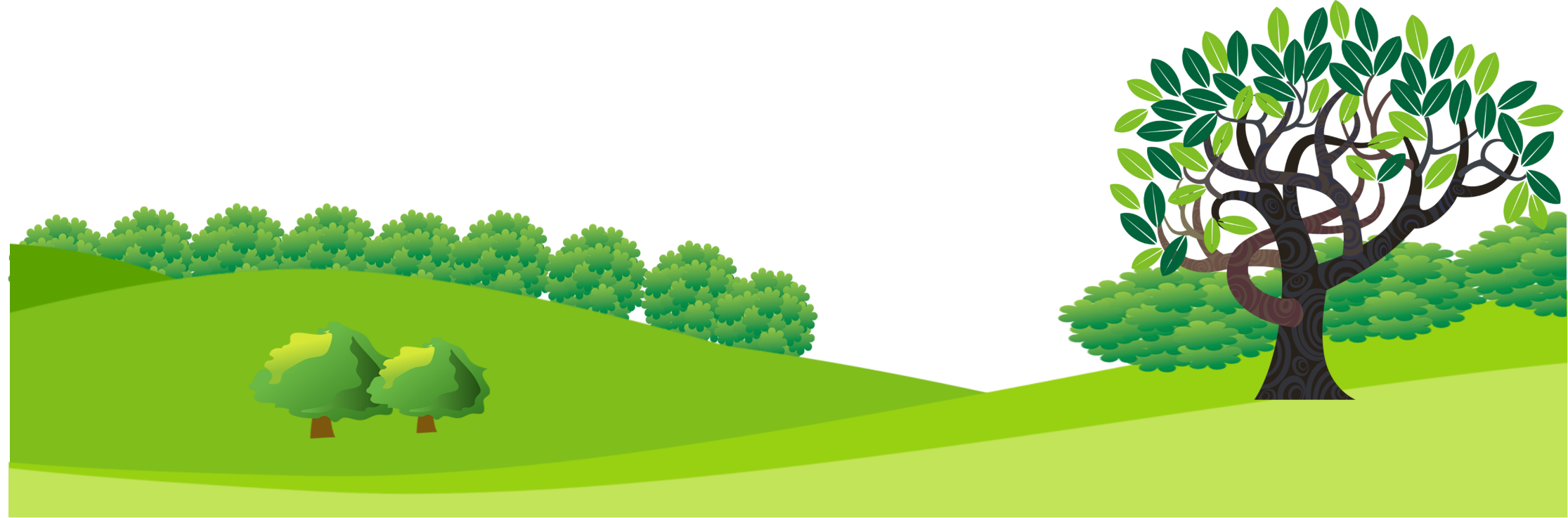 Cháu động viên ông bà.
Cháu chăm sóc ông bà.
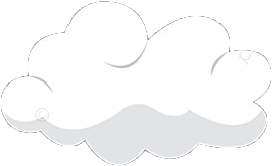 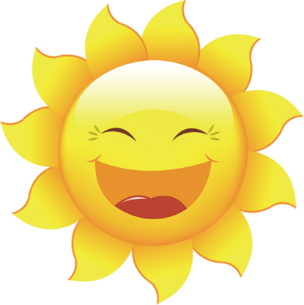 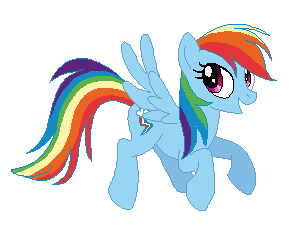 b) Đặt 2 – 3 câu nói về tình cảm của các cháu đối với ông bà.
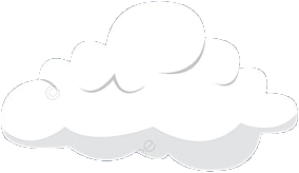 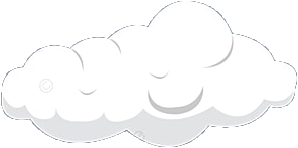 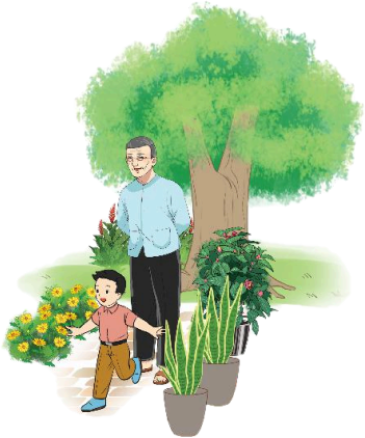 Em rất yêu ông bà của mình.
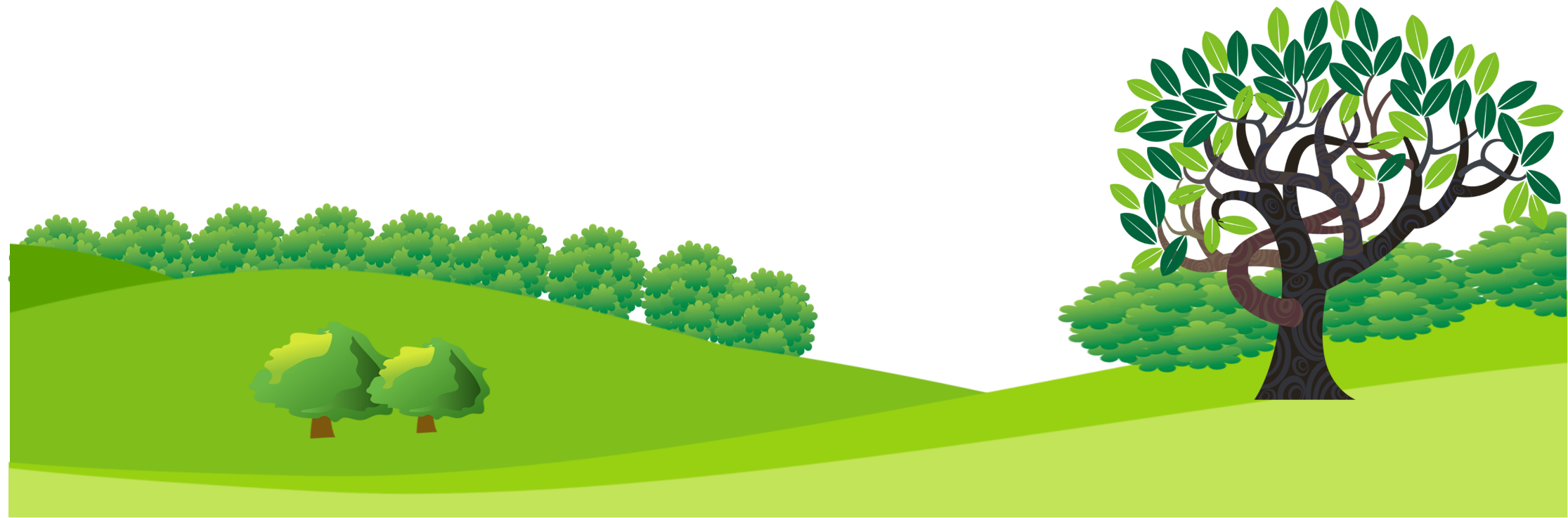 Em mong ông bà sống lâu trăm tuổi để vui vầy cùng con cháu.
Bà ngoại là bóng mát luôn che chở cho em.